Tiszta ivóvíz: a biztonságos ellátás multidiszciplináris értékelése a forrástól a fogyasztókig
Vargha Márta
Nemzeti Népegészségügyi Központ
2018. November 15.
Tiszta ivóvíz
Egészséges 
Biztonságos
Elérhető
Elfogadható
Megfizethető
2
Ivóvízbázisok Magyarországon
Forrás: OVGT2
3
Új szennyezők az ivóvízben
Lakossági aggodalmak fő forrása: gyógyszermaradványok
Forrás: Európai Bizottság nyilvános konzultáció
4
Gyógyszermaradványok a felszíni vizekben
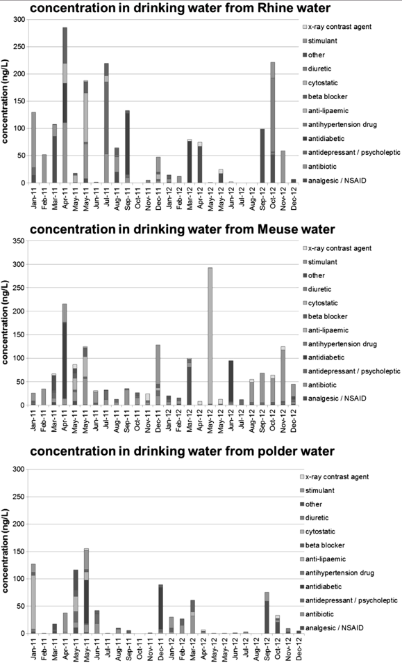 Houtman et al., Human health risk assessment of the mixture of pharmaceuticals in Dutch drinking water and its sources based on frequent monitoring data (2014) Science of The Total Environment,496:54-62
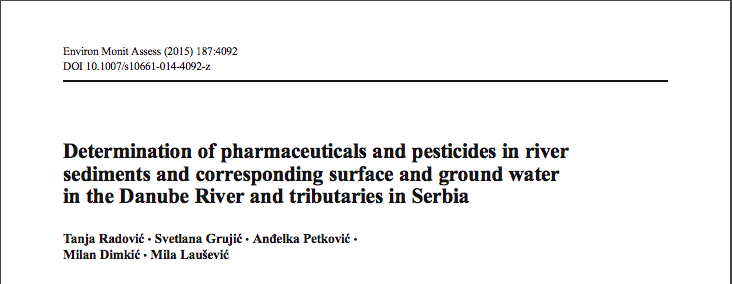 5
Antibiotikumok és antibiotikum rezisztencia a Dunában
E. coli, K. pneumoniae, Raoultella ornithinolytica
23 pulsotípus, köztük epidemiológiailag releváns törzsek
ESBL termelő (CTX-M, SHV, AmpC)
6
Ivóvízelosztó-hálózattal összefüggő kockázatok
Rosszul üzemeltetett vízrendszer:
Nem megfelelő hőmérséklet
Pangó szakaszok
Nem megfelelő anyagok beépítése
Bakteriális szaporodás
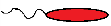 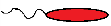 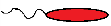 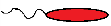 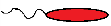 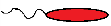 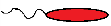 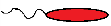 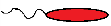 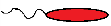 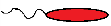 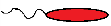 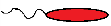 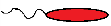 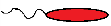 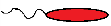 Hálózatra menő víz
Alacsony összes baktériumszám
Kórokozók nem mutathatóak ki
7
Jól üzemeltetett vízrendszer:
Kórokozók csíraszáma alacsony
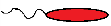 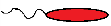 Ivóvízhálózatok mikrobiális közösségének változása
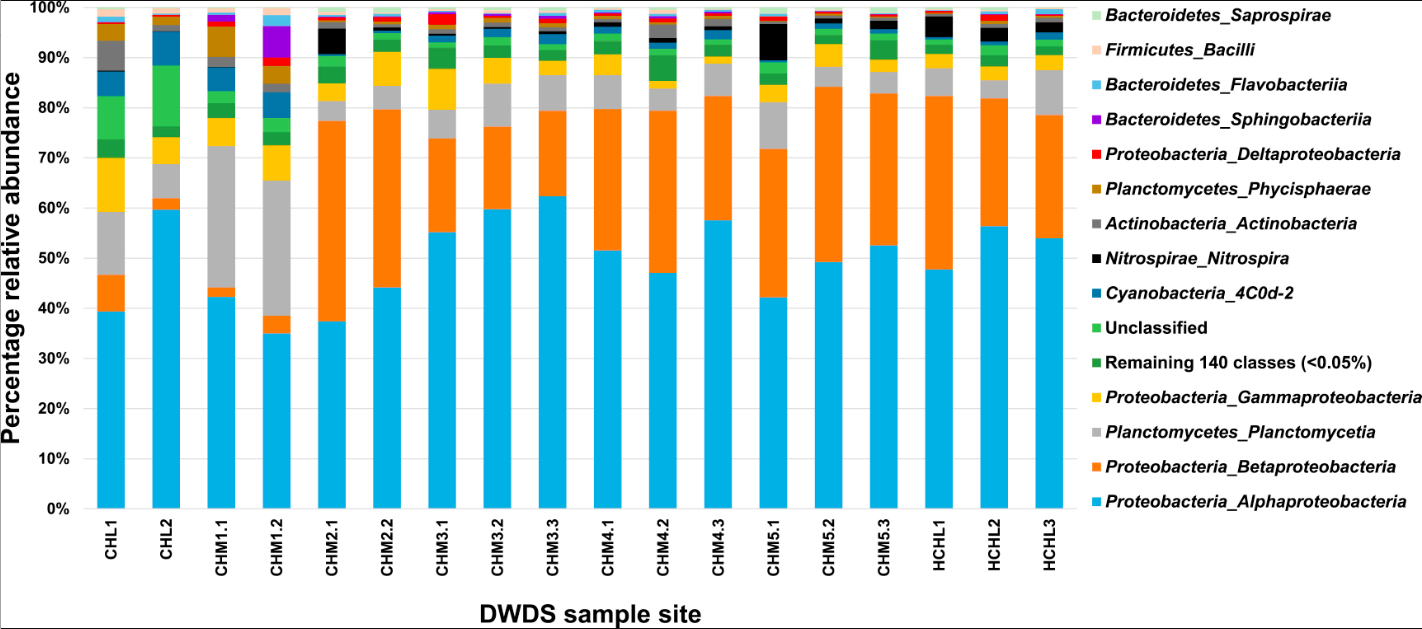 Potgieter et al (2018)  Long-term spatial and temporal microbial community dynamics in a large-scale drinking water distribution system with multiple disinfectant. Water Research, 139
8
Projekt alapadatok
Támogatja az NKFIH az NKFI alapból a Nemzeti Kiválósági Program keretében
Futamidő: 3 év
Konzorciumvezető: MTA Ökológiai Kutatóközpont – Engloner Attila
Konzoriumi partnerek: 
Budapesti Műszaki és Gazdaságtudományi Egyetem – Honti Márk
Miskolci Egyetem – Szűcs Péter
Nemzeti Népegészségügyi Központ – Vargha Márta
Fővárosi Vízművek – Nagy-Kovács Zsuzsa
9
Projekt célkitűzése
A parti szűrésű vízbázisra épülő ivóvízellátást potenciálisan veszélyeztető, újonnan felismert kockázatok jellemzése
A kockázatokat befolyásoló hidrológiai és meteorológiai hatások elemzése
Az új szennyezők egészségkockázatának értékelése
Az ivóvízellátórendszer kockázati pontjainak és jövőbeli sérülékenységének azonosítása a különbözo klímaszcenáriókat, hidrológiai állapotot és az ivóvízminoséget összekapcsoló modellek segítségével
10
Mintavétel
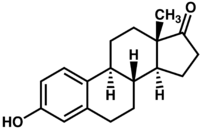 5
4
3
6
1
2
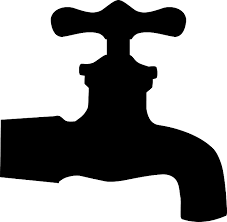 Rendszeres mintavétel
2 hetente, egy éven át
Extrém hidrológiai események
AMR
11
Mintavételi helyszínek
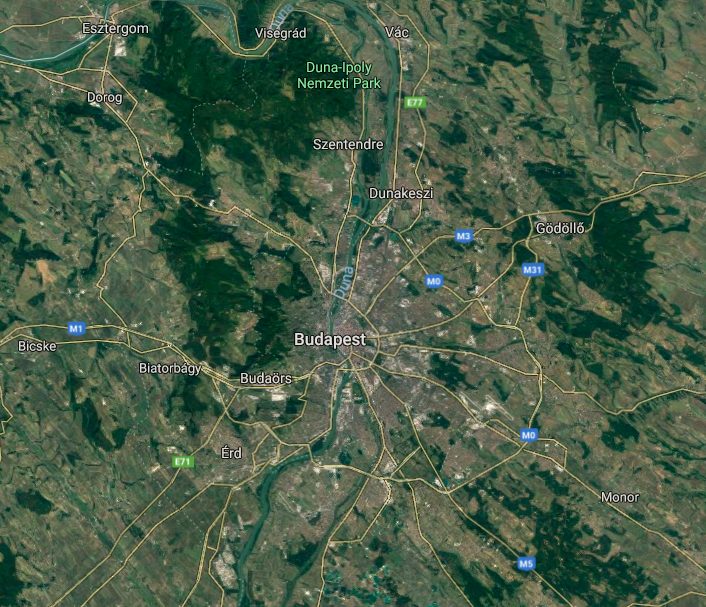 Északi és déli vízellátási terület
12
Tervezett vizsgálatok
Mikrobiális közösségváltozás (NGS)
Célzott kórokozó kimutatás
Antibiotikum rezisztencia vizsgálat
Funkcionális vizsgálatok
Helyszíni vizsgálatok
Alapkémiai vizsgálatok
Szerves mikroszennyezők és bomlástermékeik vizsgálata (vízben és üledékben)
13
Háttérváltozók vizsgálata
14
Terepi vizsgálatokra épített elemzések
Mikrobiológiai közösségek térbeli és időbeli változása az ivóvízellátórendszerben;
Mennyiségi mikrobiológiai kockázatértékelés (QMRA) a kórokozók eltávolítására parti szűrés során, valamint az opportunista kórokozók hálózati utószaporodására;
Egészségkockázat értékelése a kimutatott mikroszennyezőkre és bomlástermékeikre;
Vízminőség változás összefüggései a különböző hidraulikai és hidrológiai állapotokkal és víztermelési üzemállapotokkal;
Különböző klímaszcenáriók modellezése;
A kapott eredmények alapján a kockázati pontok és lehetséges beavatkozások azonosítása az ivóvízellátórendszerben.
15
Kitekintés
A projekt végső célja elősegíteni a méltán jó hírű hazai ivóvízellátás minőségi és mennyiségi megőrzését a változó világban
Első szisztematikus hazai vizsgálat a stratégiai jelentőségű parti szűrésű ivóvízbázisokat veszélyeztető új kockázatokra
Hidrológiai és hidraulikai háttérváltozók révén predikció különböző klíma forgatókönyvekre
Az ökoszisztémák szerepének megértése a tiszta ivóvíz biztosításában
16